E-book Research:Is it Time to Take the Contextual Turn?
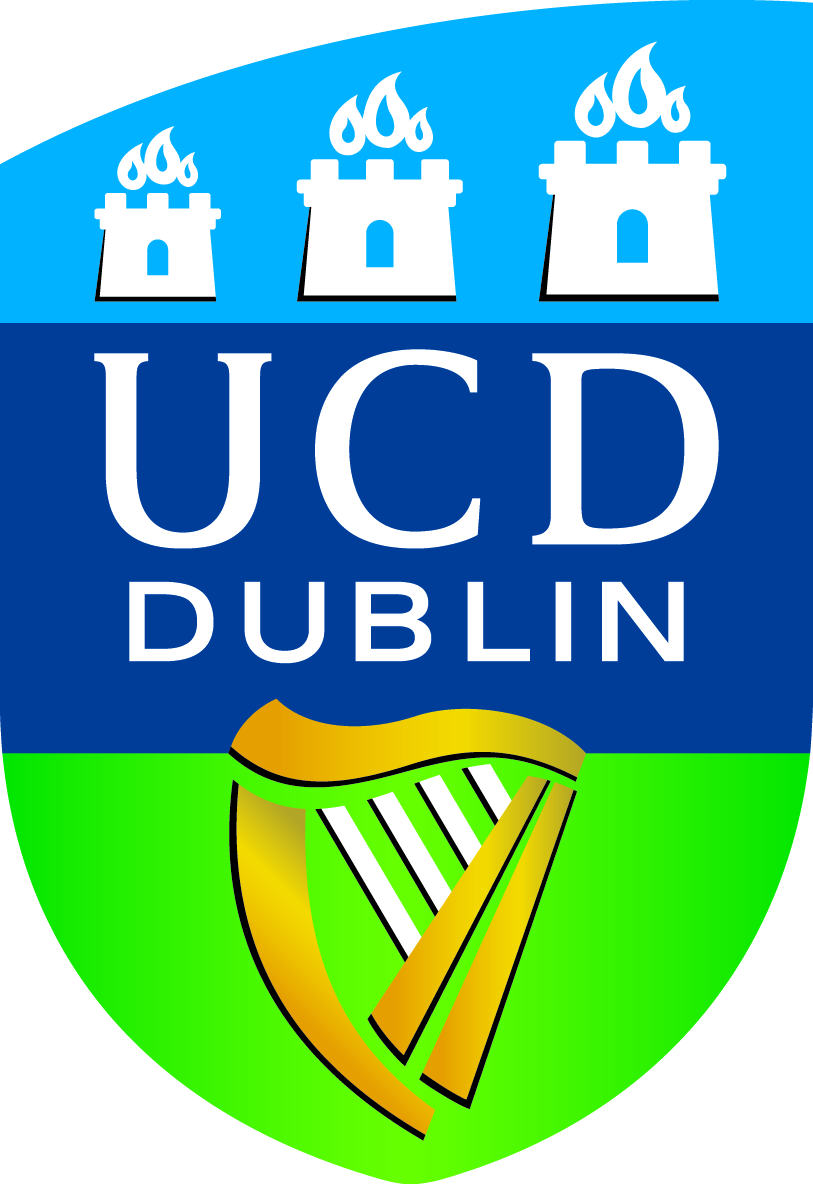 Adam Girard
PhD student
University College Dublin, Ireland
E-books are for everyone!
E-books and e-readers have gone from expensive and hard to use to a common method of reading.

E-books and e-readers are now:
Popular
Convenient
Offer new possibilities (ie. full-text searching, hypertext, etc.) 

43% of Americans age 16 and older have read an
	e-book in the past year (Pew, 2012).

Popularity in other countries is growing rapidly.
Themes in e-book research
Institutional setting (often libraries)

E-reader features
       (Chen et al. 2008; Moyer, 2012; Vassiliou & Rowley, 2008)

‘Up-take’ (adoption)
        (Duncan, 2010, 2011; Gold Leaf, 2003; Library Journal, 2011)

Business models, and access to content  
    (Bonfield, 2012; JISC, 2009; Vasileiou,et al., 2009, 2012)

Digital rights management
       (Ashcroft, 2011; Bonfield, 2012; Sheehan, 2013; Trivedi, 2009)
The role of user and setting
Themes in e-book research portray:

A passive recipient
Systems focus
Laboratory setting
Intervening factors are reduced or ignored

Could these be labeled “traditional user studies”?
“Traditional User Studies”
Objective versus Subjective Information

Mechanistic, Passive versus Constructivist, Active Users

 Elements of user behaviour that apply to all users and situations 

Systems oriented

External behaviour versus Internal cognitive affective responses 

Qualitative versus Quantitative Research
Adapted from (Talja & Hartel, 1997)
What’s Missing?- Context -
Information Science has known the importance of situating behaviour for a long time.
	(Courtright, 2007; Dervin & Nilan, 1986; Talja & Hartel, 2007)

Fields such as HCI and Usability Engineering have taken a similar course.
	(Bødker, 2006; Dumas, 2007)

Traditional user studies have been common in the Social Sciences for the purpose of decision making, and informing policy.
	(Caplan, 1975; Menon & Varadarajan, 1992)
User-centered, or contextualized?
The shift toward the including contextual factors has been referred to as user-centered.

A more holistic perspective may help to avoid problems of the human/machine dichotomy.

Contextual factors are more important than ever for ubiquitous mobile technologies.

Contextualized research in IS has been recognized as a tool for design since the beginning.
Reading Research Confirms The Importance of Context
Reading is interwoven into the texture of people’s     lives, not separate from it.”	(Ross, 1999)

“Distinctive social contexts give rise to qualitatively different literacy activities.” 	(Guthrie & Greaney, 1991)

“The reader is actively engaged in constructing meaning.”       (Ross, 1999)

“The affective dimension is a critical part of the reader’s transaction with texts.” 	(Ross, 1999)
Summary
Little attention has been paid to context in e-book research

The approach taken to date may be aimed at decision making.

A better understanding of non-institutional setting, time, place, emotional response, etc. is needed.

Rather than researching one contextual factor at a time, a holistic view is desirable.

Contextualized research is well suited as an input for the design process.
The way forward
What strategies to incorporate context are most appropriate for reading?

What traditions can be drawn to influence inquiry and methodology?
Social
Cognitive 
Materiality

How can a holistic approach and pragmatic research goals be balanced?
Discussion & Questions
Please share your thoughts.



Thank you!

Contact: Adam Girard adam.girard@ucdconnect.ie
Sources Cited
Ashcroft, L. (2011). Ebooks in libraries: an overview of the current situation. Library Management, 32(6-7), 6–7.
Bødker, S. (2006). When second wave HCI meets third wave challenges. In Proceedings of the 4th Nordic conference on Human-	computer interaction: changing roles (pp. 1–8). New York, NY.: ACM.
Bonfield, B. (2012). The Ebook Cargo Cult. In the Library with the Lead Pipe. Retrieved from http://	www.inthelibrarywiththeleadpipe.org/tag/first-sale/
Caplan, N. (1975). The Use of Social Science Knowledge in Policy Decisions at the National Level: A Report to Respondents. 	Retrieved from http://www.eric.ed.gov/ERICWebPortal/recordDetail?accno=ED111729
Chen, N., Guimbretiere, F., Dixon, M., Lewis, C., & Agrawala, M. (2008). Navigation techniques for dual-display e-book readers. In 	Proceedings of the twenty-sixth annual SIGCHI conference on Human factors in computing systems (pp. 1779–1788). 	Retrieved from http://dl.acm.org/citation.cfm?id=1357331
Courtright, C. (2008). Context in information behavior research. Annual review of information science and technology, 41(1), 273–	306.
Dervin, B., & Nilan, M. (1986). Information needs and uses. Annual review of information science and technology, 21, 3–33.
Dumas, J. (2007). The great leap forward: The birth of the usability profession (1988-1993). Journal of Usability Studies, 2(2), 54–60.
Duncan, R. (2010). Ebooks and beyond: The challenge for public libraries. Australasian Public Libraries and Information Services, 23	(2), 44.
Duncan, R. (2011). ebooks and beyond: Update on a survey of library users. Australasian Public Libraries and Information Services, 24	(4), 182.
Gold Leaf. (2003). Promoting the uptake of e-books in higher and further education. Gold Leaf. Available: http://www. jisc. ac. uk/	coll_ebookstudy2. html. Accessed, 10(09), 2004.
Guthrie, J. T., & Greaney, V. (1991). Literacy acts. Handbook of reading research, 2, 68–96.
JISC. (2009). JISC national e-books observatory project : key findings and recommendations : final report. London: JISC collections.
Library Journal. (2011). Ebooks, the new normal Ebook penetration & use in U.S. public libraries. New York, N.Y.: Library Journal.
Menon, A., & Varadarajan, P. R. (1992). A model of marketing knowledge use within firms. The Journal of Marketing, 53–71.
Moyer, J. E. (2012). Audiobooks and E-books. Reference & User Services Quarterly, 51(4), 340–354.
Rainie, L., Zickuhr, K., Purcell, K., Madden, M., & Brenner, J. (2012). The rise of e-reading. Retrieved August 20, 2012, from http://	libraries.pewinternet.org/2012/04/04/the-rise-of-e-reading/
Sheehan, K. (2013). The eBook Revolution. ABC-CLIO.
Ross, C. (1999). Finding without seeking: The information encounter in the context of reading for pleasure. Information 	Processing 	& Management, 35(6), 783–799.
Talja, S., & Hartel, J. K. (2007). Revisitng the User Centered Turn in Information Science: An Intellectual History Perspective. Information 	Research, 12(4). Retrieved from http://works.bepress.com/jenna_hartel/8/
Trivedi, P. (2009). Writing the Wrong: What the E-Book Industry Can Learn from Digital Music’s Mistakes with DRM. JL & Pol’y, 18, 925.
Vasileiou, M., Hartley, R., & Rowley, J. (2009). An overview of the e-book marketplace. Online information review, 33(1), 173–192.
Vasileiou, M., Hartley, R., & Rowley, J. (2012). Choosing e-books: a perspective from academic libraries. Online Information Review, 	36(1), 21–39.
Vassiliou, M., & Rowley, J. (2008). Progressing the definition of “e-book.” Library Hi Tech, 26(3), 355–368.